Teacher answers
19.84 J
		0.5   X   62   X   0.8²
14 m/s
	√2E/m   	 			2    X    493900
		             	          5040	
9 m/s
	 √2E/m				2   X   76550
            1890
5,780 kg	
	E/0.5v²				104040	
		                  			0.5   X   6   X   6
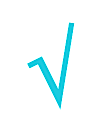 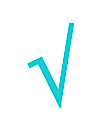